EPISTAXIS
DR.LAL.M.P.
Prof & Head .dept of surgery
LITTLE’S  AREA
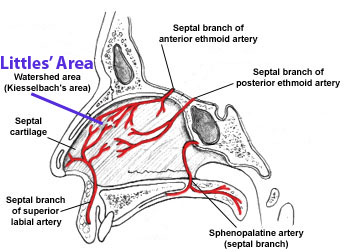 AETIOLOGY OF EPISTAXIS (NOSE  BLEED)
LOCAL CAUSES
Trauma
Infection
      granulomatous diseases
      fungal infection
Physiological epistaxis
Congenital
tumours
SYSTEMIC DISEASES
Hypertension
Bleeding diathesis
Leukaemia
Anaemia
Uraemia
Exanthematous fevers
Hodgkin’s disease
Cirrhosis of liver
Acute nephritis
Vitamin k deficiency
Mitral stenosis
HORMONAL FACTORS
Puberty
Pregnancy
Granuloma gravidarum
Vicarious menstruation
MANAGEMENT
GENERAL ASSESMENT OF THE PATIENT.
MONITOR THE PULSE AND BP.
CLEAN THE NOSE WHICH IS  THEN PINCHED FOR ABOUT  TEN MINUTES .ONCE THE BLEEDING IS CONTROLLED ,THE NOSE IS EXAMINED AND SITE IS  LOCATED.
IF NECESSORY ,IV INFUSIONS AND BLOOD TRANSFUSION.
CAUTERISATION,NASAL PACKING,ADJUVENT THERAPY  AND LIGATION OF BLOOD VESSELS.
HOMOEOPATHIC  THERAPEUTICS
AMMONIUM CARB
BELLADONNA
ARNICA  MONTANA
HAMAMELIS
MELILOTUS
MILLEFOLIUM
CROCUS  SATIVUS
CROTALUS HORRIDUS
PHOSPHORUS
SECALE COR
TUBERCULINUM
IPECAC